Knížky pod stromeček
KNIHOHRÁTKY - Den pro dětskou knihu / 27. Listopadu 2021
Kde vybírat
Nejlepší knihy dětem 2020/2021 – katalog
výroční ocenění nejlepších dětských knih Zlatá stuha – nominace
Mravenčí chůva: on-line magazín, knižní balíky, novinky, recenze, webináře (FB skupina Čtení je brána do světa) – web 
Pro čtenářské hodnocení knih a anotace navštivte Databázi knih
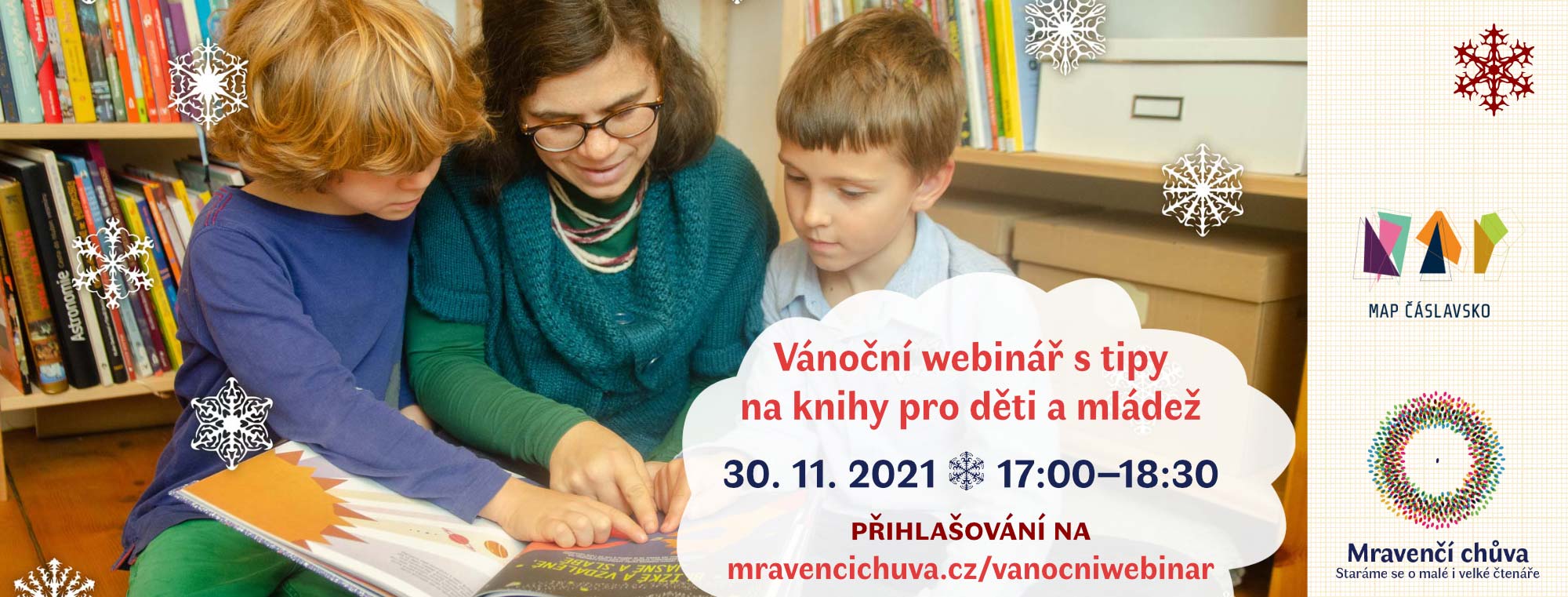 Klasiky v novém
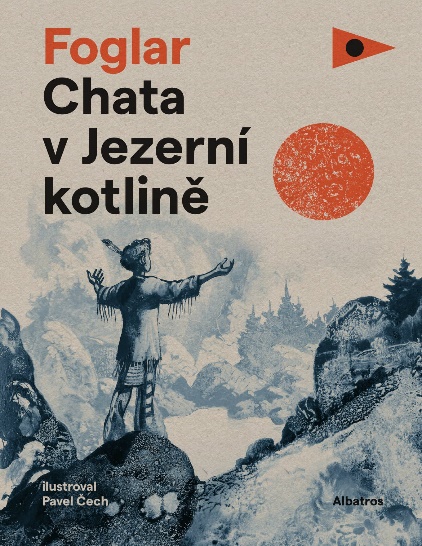 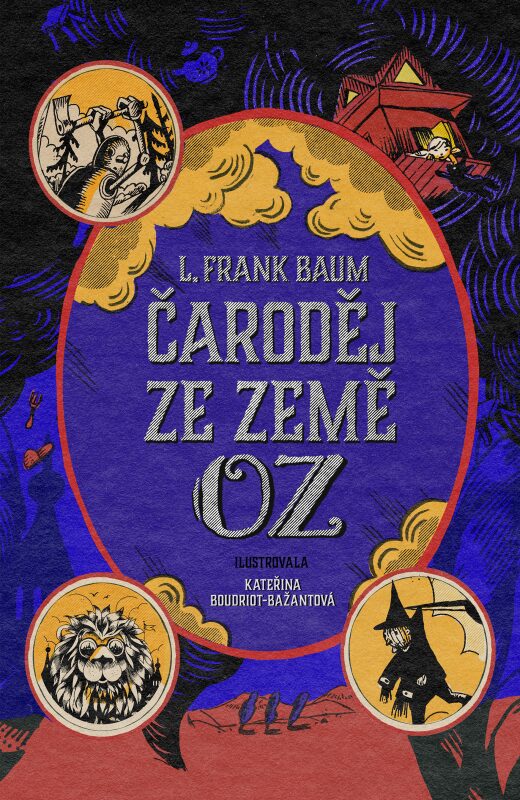 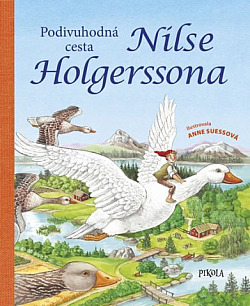 2018
2020
2019
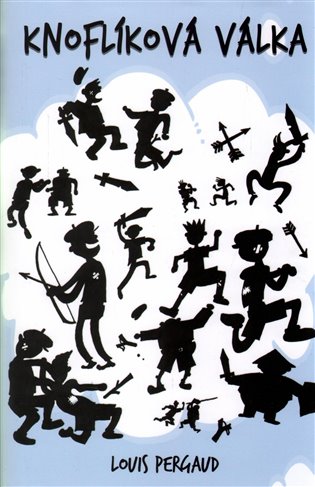 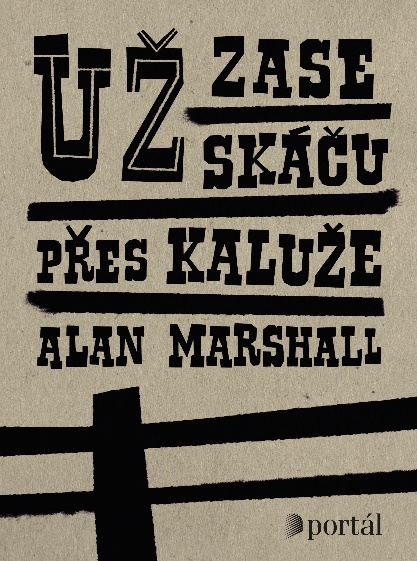 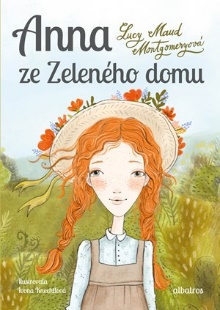 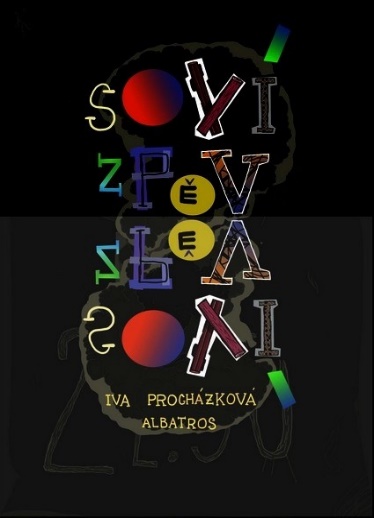 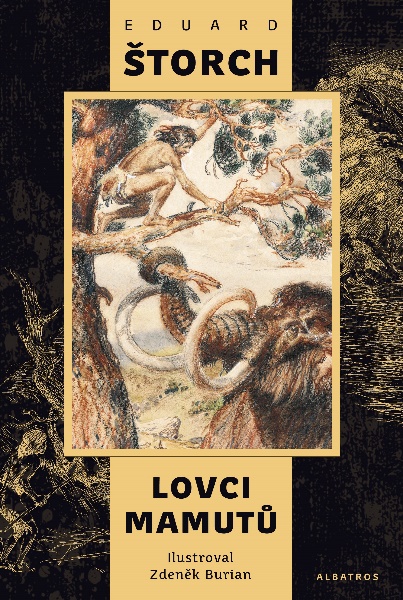 2015
2019
2018
2017
2018
S přesahem (obrázkové)
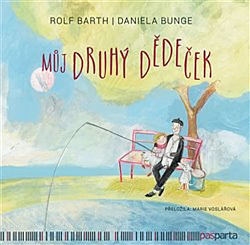 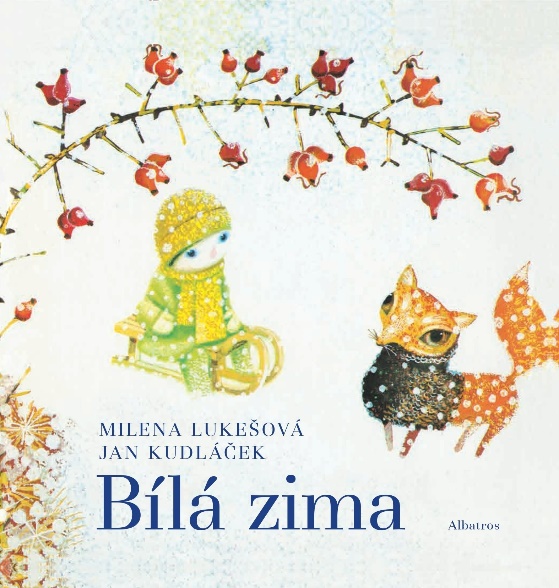 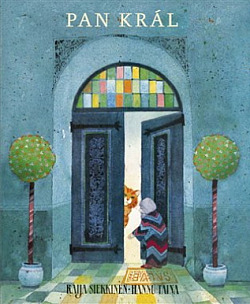 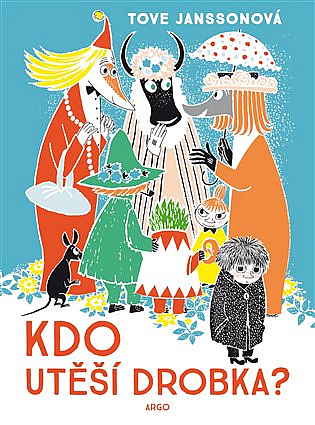 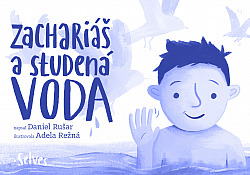 Zvukové knihy
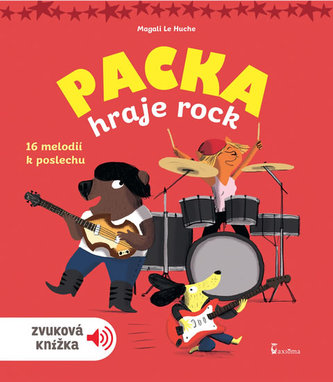 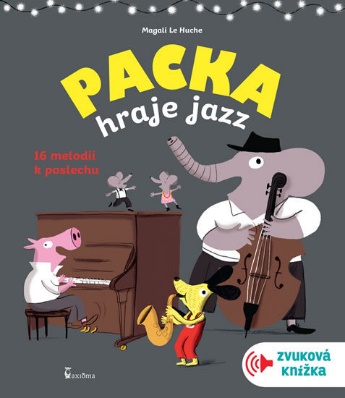 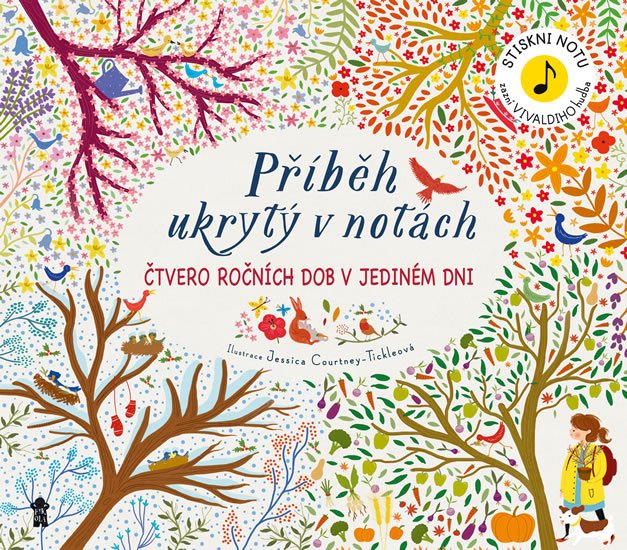 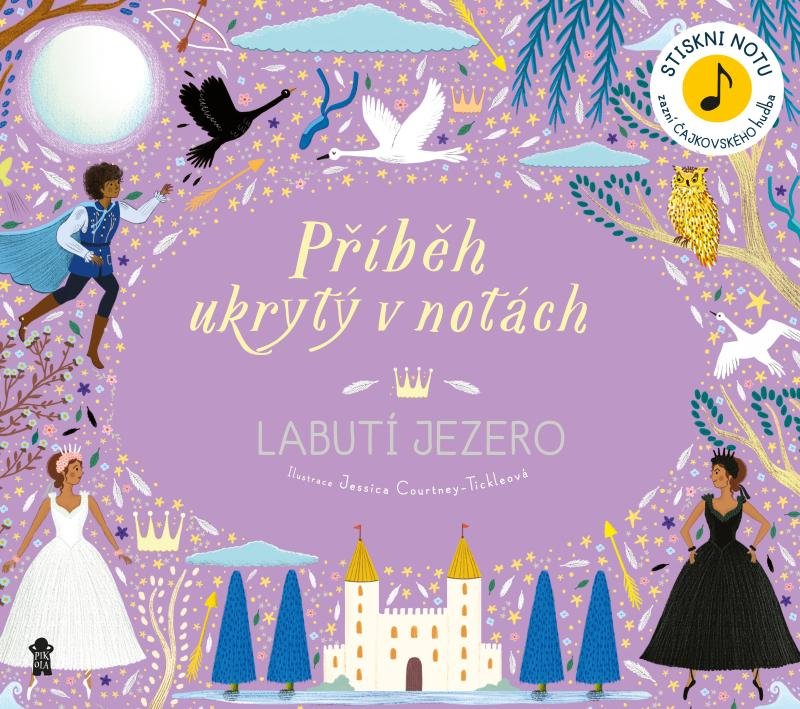 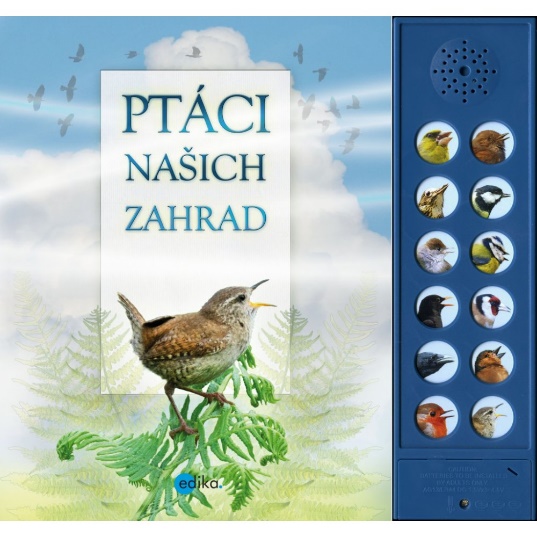 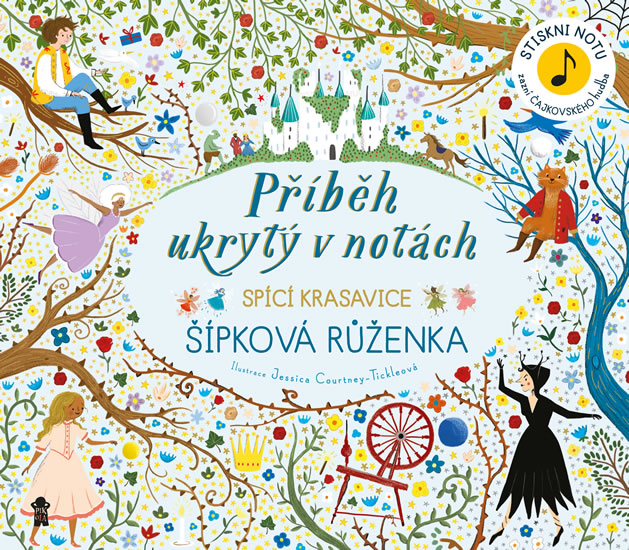 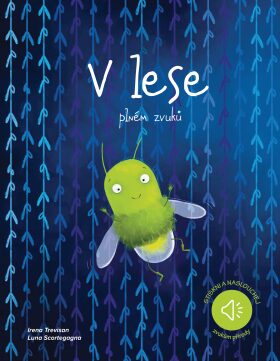 Příběhy pro menší děti (M/I)
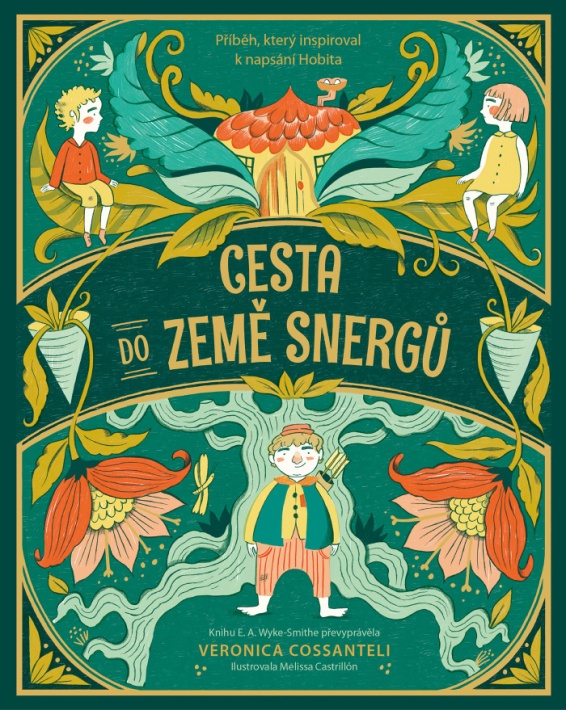 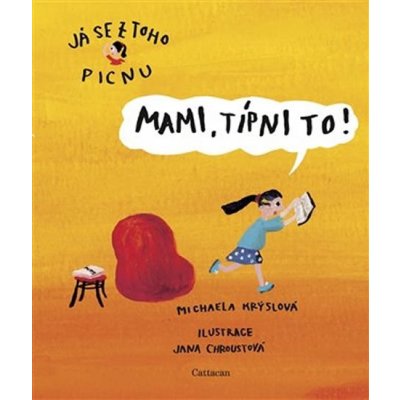 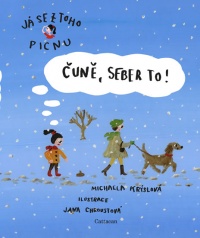 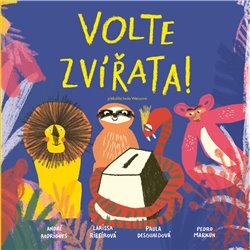 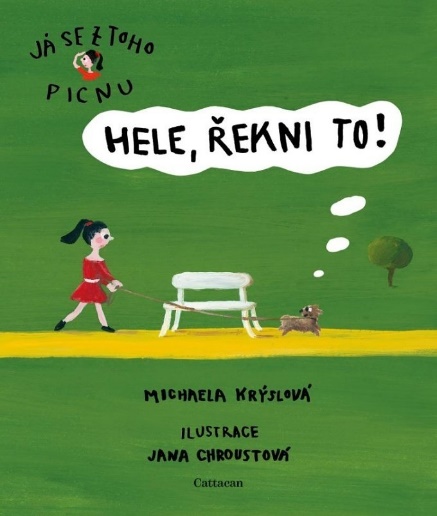 Databáze knih
[Speaker Notes: Na nebi a na zemi existuje víc věcí, než vy a já dokážeme připustit. Možných a nemožných, skutečných a vymyšlených. My si chceme myslet, že je mezi nimi nějaká hranice, která je od sebe odděluje, ale tu hranici lze vymazat. Děti, které přicházejí na svět, to vědí. Možná bychom měli přestat snažit se je učit, že se pletou… (Cesta do země snergů, s. 104-105)]
Knihy pohádek (M/I)
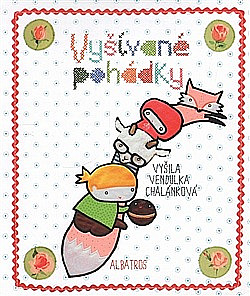 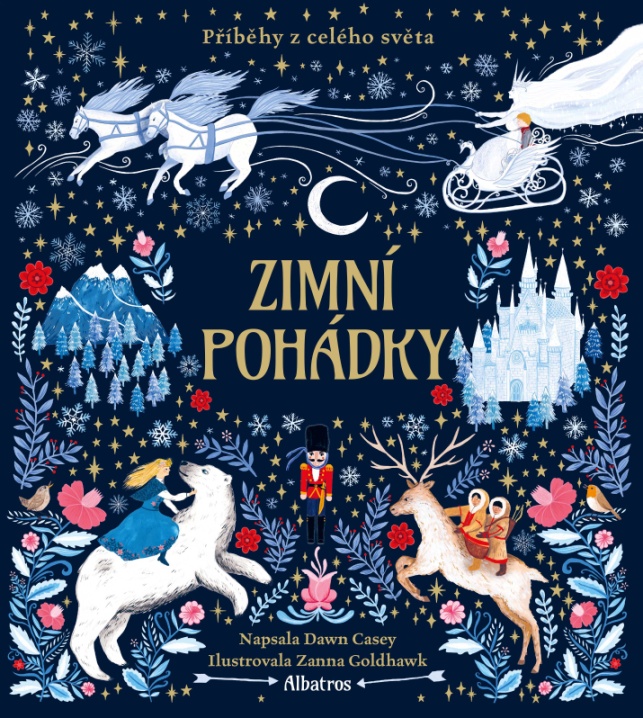 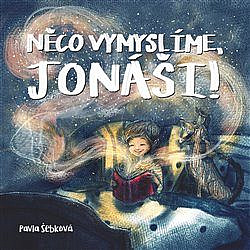 Příběhy pro starší děti (dívky M/II)
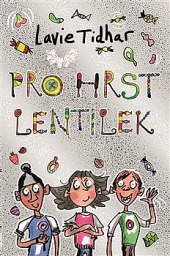 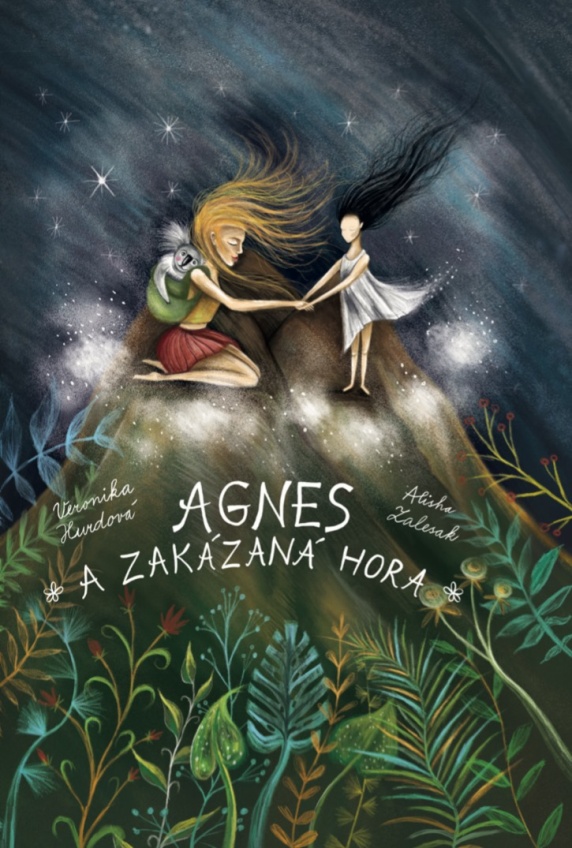 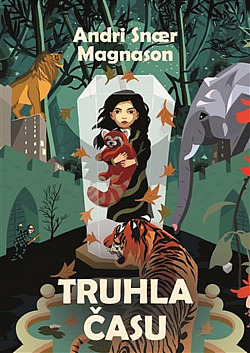 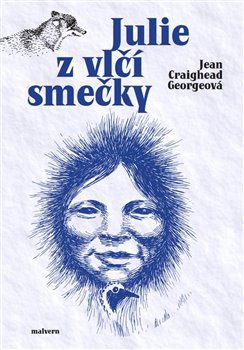 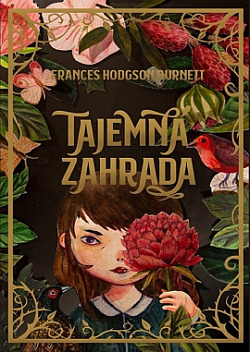 Trailer
Příběhy pro starší děti (kluci M/II)
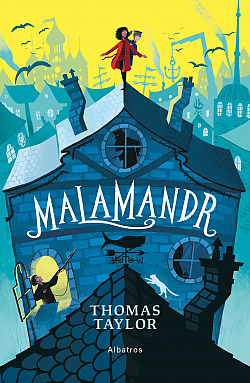 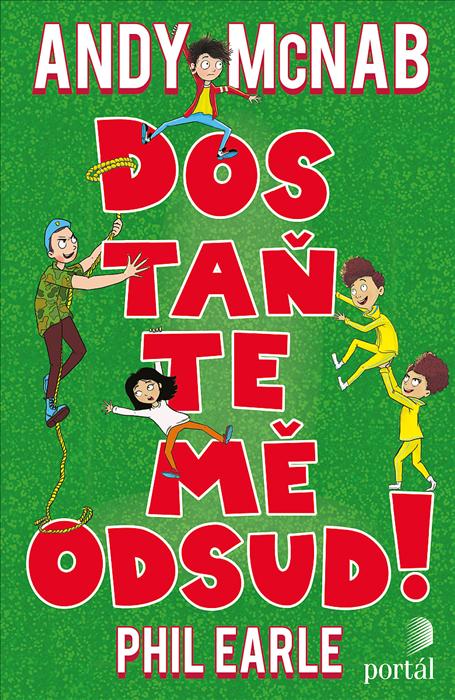 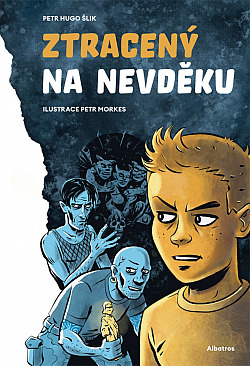 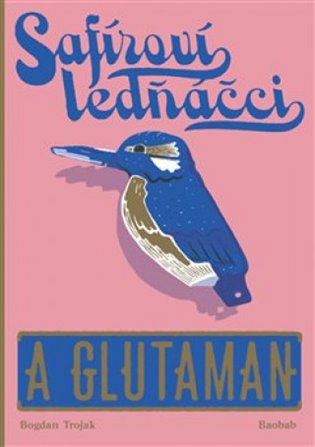 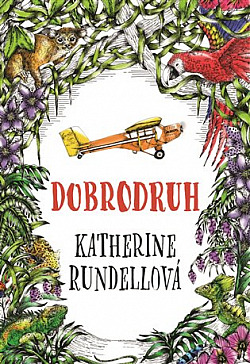 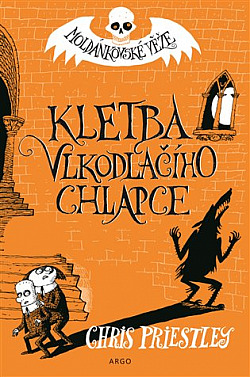 Magnesia litera
Dárkový set
Oblíbení autoři
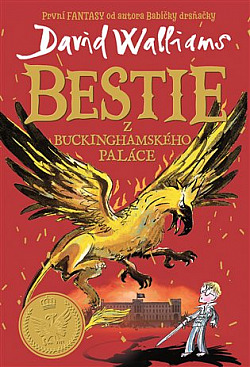 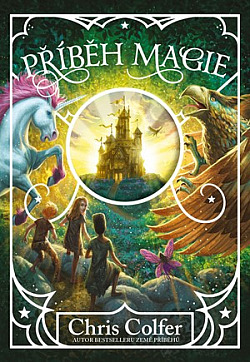 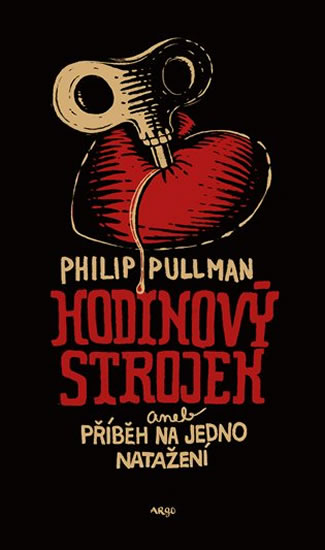 České autorky (M/II)
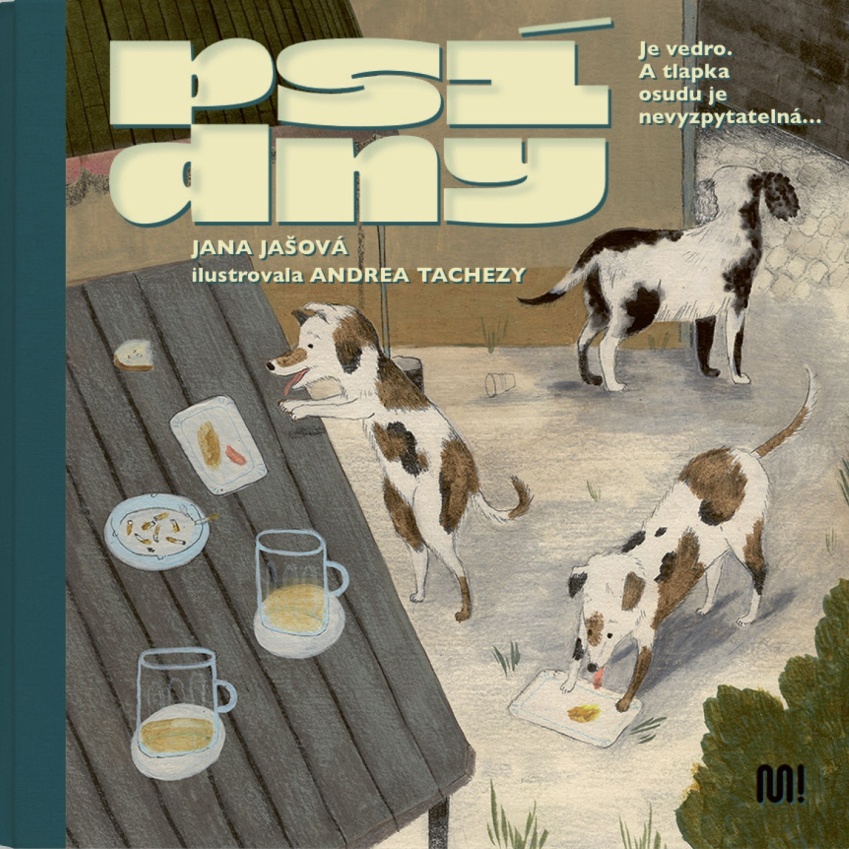 Pro mládež (M/III)
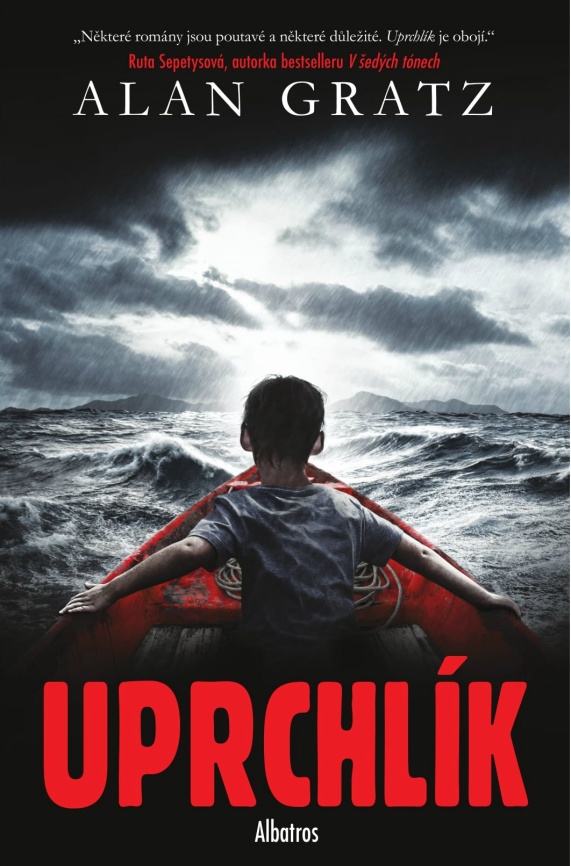 Databáze knih
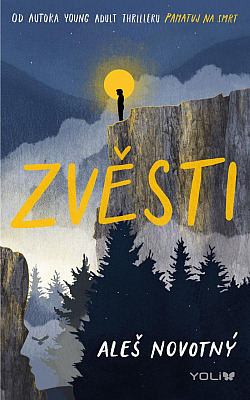 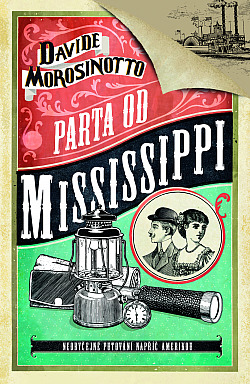 Dívčí romány (M/III)
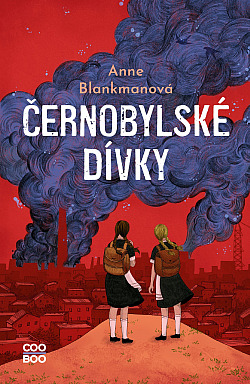 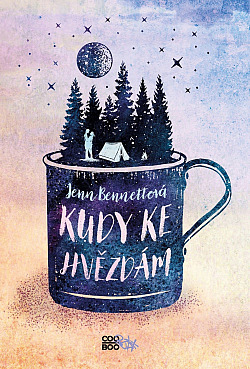 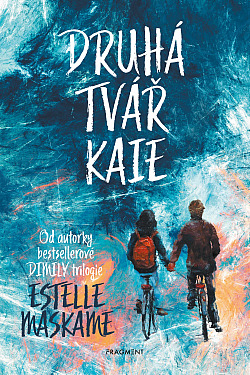 Humbook
Poezie
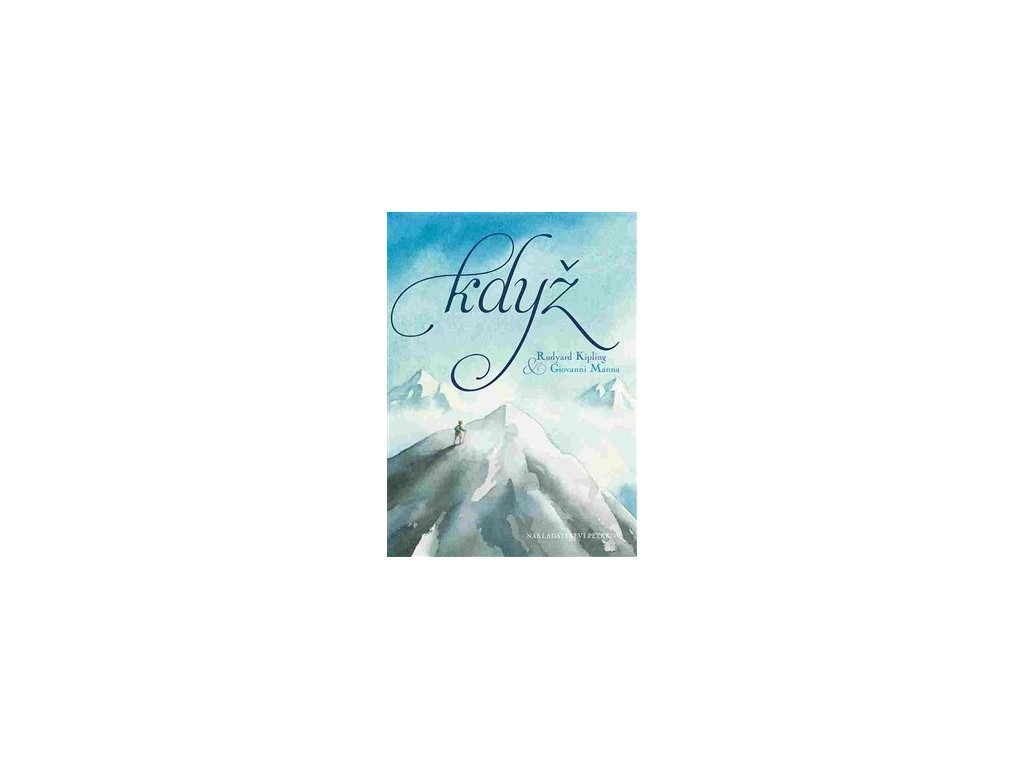 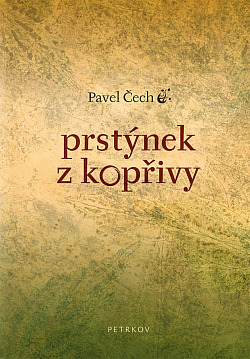 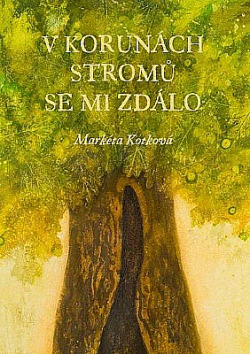 Rudyard Kipling
Pavel Čech
Jaroslav Seifert
Markéta Kotková
Populárně-naučné knihy
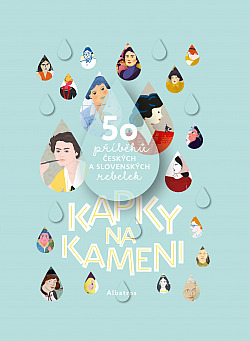 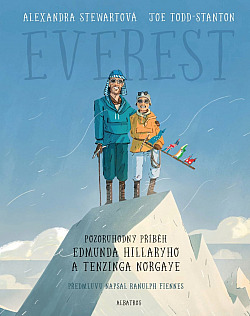 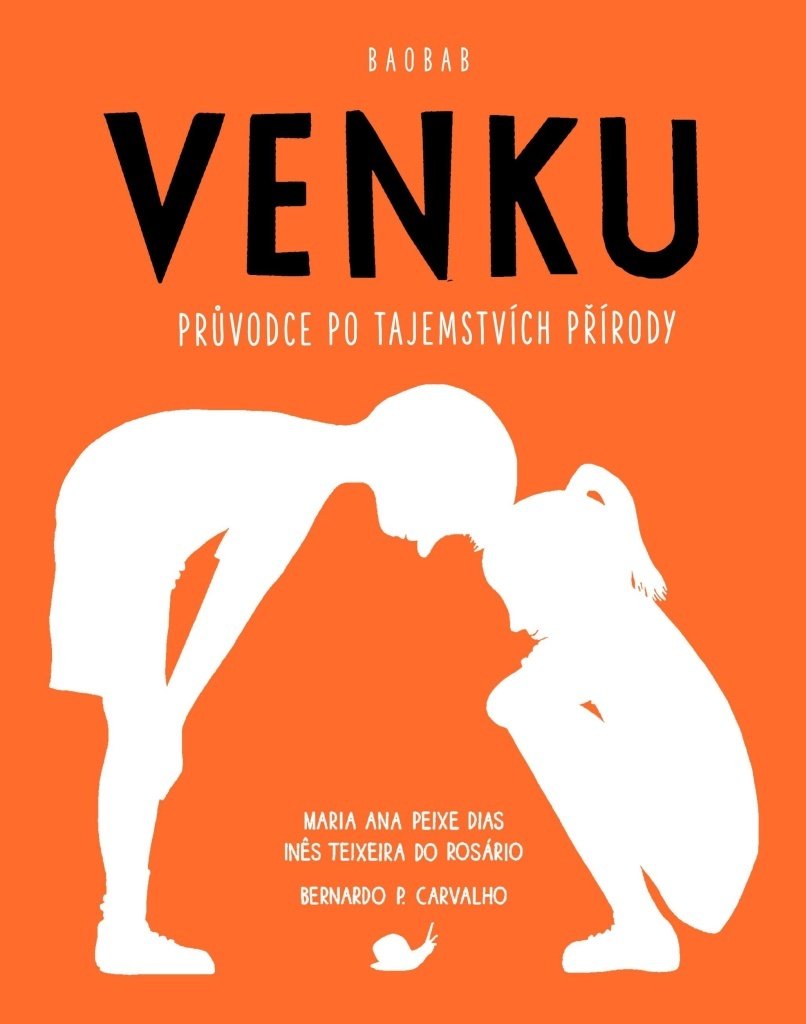 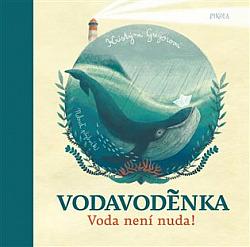 Interaktivní knihy
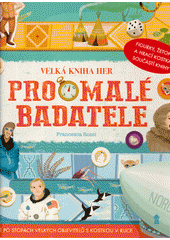 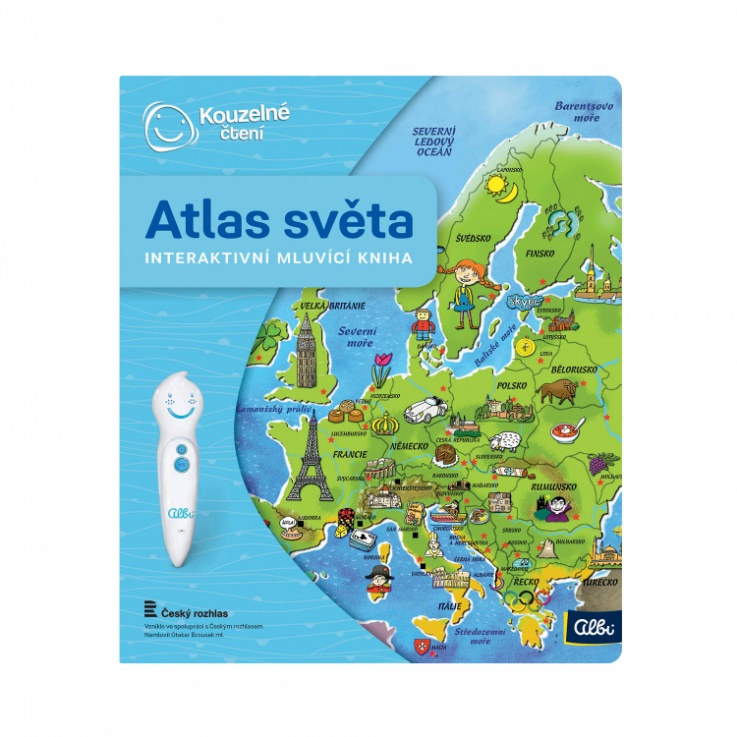 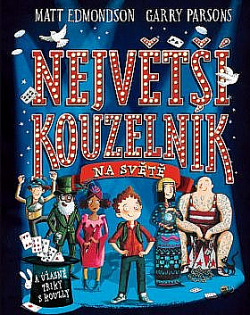 katalog knir
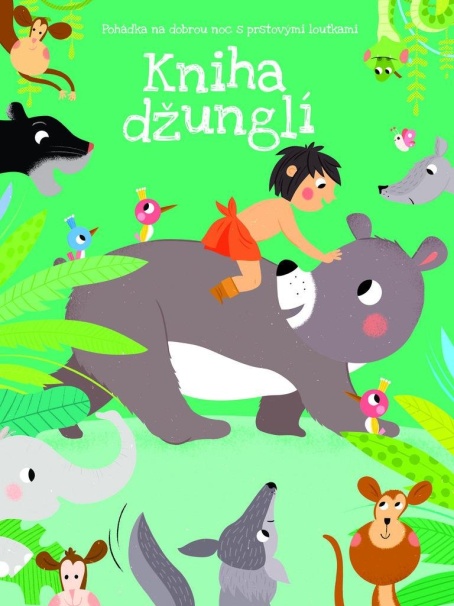 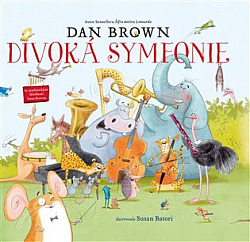 Divoká symfonie
Vánoční
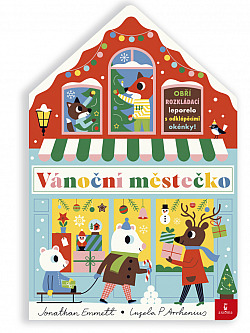 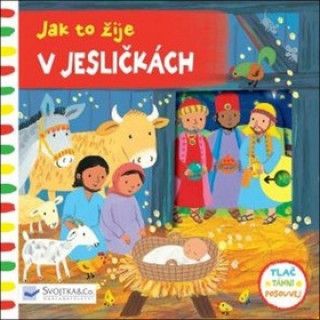 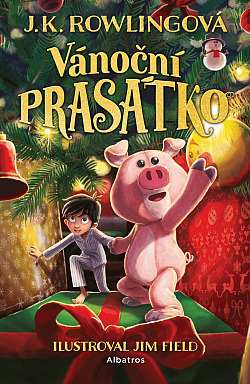 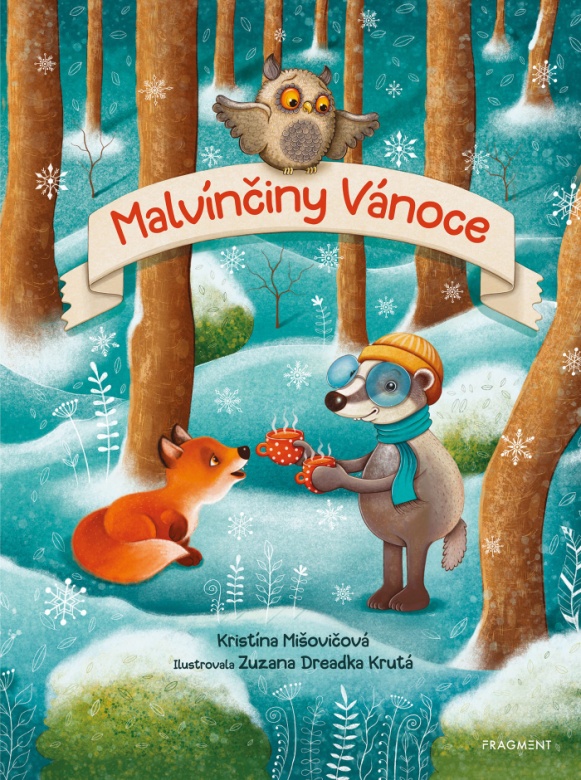 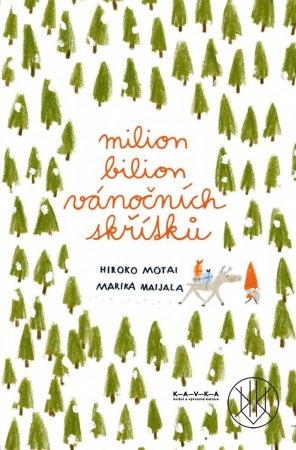